Performance-Based Communication and Surveillance (PBCS)
Closing remarks
Presented to:	ICAO Asia-Pacific RCP/RSP Workshop (Bangkok, Thailand)
By:	Tom Krafttom.kraft@faa.gov
Date:	13-14 May 2013
APAC RCP/RSP Workshop Program
RNP
Safety realization
C
N
ATM
RCP
RSP
S
Benefits come from ATM (e.g. reducing separation minima)
PBN (e.g. RNP) by itself does NOT give you ATM
PBCS implementation plays important role in ATM
Recognized problem
Endorsed GOLD 
Endorsed Regional PBCS implementation plan
Conduct PBCS workshops
Implement PBCS in the Region
1
What is missing?
2
3
4
5
APAC Regions
1
2
4
1
2
3
4
5
NAT Region
2008
2009
2010
2011
2012
2013
2014
2015
RCP/RSP Workshop Aim – Day 1
Promote PBCS implementation
What is PBCS and what are RCP and RSP specifications?
What amendments are being proposed for Annexes 6 and 11, Doc 4444, Doc 8168, and Doc 9869 to include PBCS provisions?
What guidance material is provided by GOLD?
RCP/RSP Workshop Aim – Day 1
Promote PBCS implementation
How do RCP/RSP specifications relate to C and S requirements for application of separation minima?
Why and how does PBCS effectively apply RCP/RSP specifications to ensure safe application of ATM through prescriptive requirements, initial qualification and continued operational safety
How does post-implementation monitoring, analysis and corrective action improve performance?
APAC RCP/RSP Workshop Program
RNP
RCP/RSP Workshop Aim – Day 2
C
N
ATM
RCP
RSP
S
Promote a timely APANPIRG conclusion to endorse an APAC Regional PBCS Implementation Plan
Develop draft plan
To complement APAC Regional PBN Implementation Plan
Compatible with the global air navigation planning and performance-based concepts to ensure effective and harmonized PBCS implementation
NAT PBCS implementation planning tasks
Completed
On track
APAC PBCS implementation planning
Did the workshop provide the APAC Region with an understanding of PBCS and RCP/RSP specifications?
Is there a convincing argument for PBCS implementation in the APAC?
What should be considered in planning for APAC PBCS implementation?
What tasks should be identified, who is lead and involved in competing the task and what is the schedule?
APAC PBCS Implementation Plan
Are more PBCS workshops needed?
When and where?
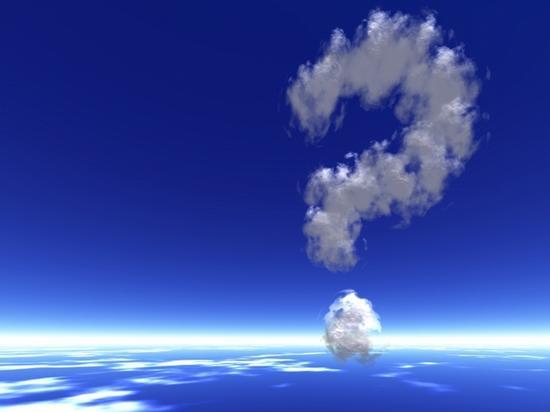 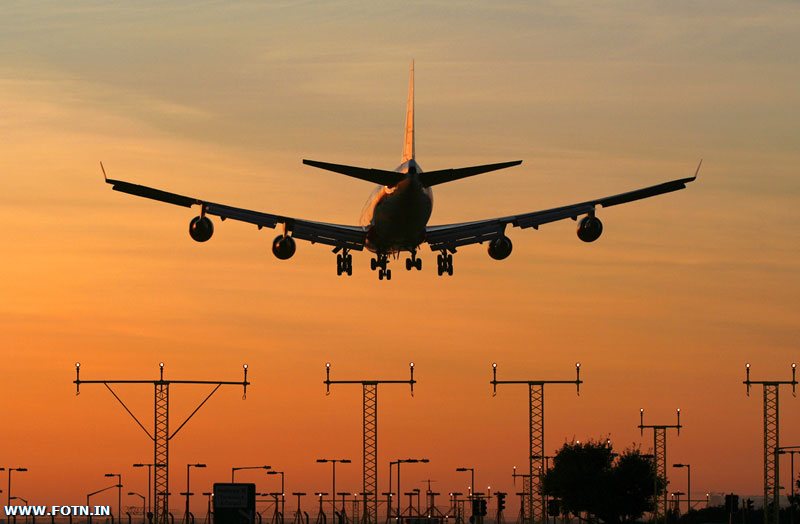 NAT PBCS implementation schedule (1 of 2)
GOLD Jun 2010
Proposed PANS/ATM & Draft GOLD Amendment
Proposed  PANS/ATM & GOLD Amendment
6
Global
6, 9
6, 9
Plan DraftJun 2008
Endorsed RCP/RSP Plan
Proposed GOLD Amendment
NAT Doc 006/007
Draft PfA NAT Doc 7030
GOLD Amendment
PfA NAT Doc 7030
1
NAT Groups
10
5, 6, 7, 8, 9, 14, 15
6, 10
1, 2, 3
Plan update
	Target dates 
	Performance specifications
GOLD, NAT Doc 006/007
	ADS-C conformance monitoring
	Procedures for reroutes, non-normal operations
	Flight plan indicators for specifications
	Operator/aircraft approval guidance update
	Technical/monitoring update
Guidance on operational approval
Draft PfA NAT Doc 7030 - RLongSM, RLatSM
NAT SPG/49
	Adopt GOLD Amendment 
	Process PfA
DLMA Jun 2009
GOLD performance monitoring
State AIPs & other docs
RCP/RSP Workshops
12
NAT States/ANSPs/DLMA
12
4
12
11, 16
4, 13, 17
Shannon –1Q/2013
Bodo – TBD
New York – < 2010	Gander – 1Q/2011
Shanwick – 4Q/2010	Santa Maria – 2Q/2011
		Reykjavik –3Q/2011
RLongSM Trial
NAT SPG/47
NAT SPG/48
12th ANC
Data Link Mandate
NAT SPG/49
OPLINKP
OPLINKP
D
J
F
M
A
M
J
J
A
S
O
N
D
J
F
M
A
M
J
J
A
S
O
N
D
J
F
M
A
M
J
J
A
S
O
N
D
J
F
M
2011
2012
2013
NAT PBCS implementation schedule (2 of 2)
GOLD amendment Jun 2013
PANS/ATM amendment Nov 2014
6, 9
Global
9
GOLD NAT adoption
PfA NAT Doc 7030
6, 10
NAT Groups
Program management
Coordination
GOLD performance monitoring
State AIP and other documents
Operational readiness
4, 11, 13, 16, 17
NAT States/ANSPs/DLMA
17
11, 13, 16
Performance-based 
Concept 
RLongSM 
RLatSM
NAT SPG/50
NAT SPG/52
NAT SPG/51
D
J
F
M
A
M
J
J
A
S
O
N
D
J
F
M
A
M
J
J
A
S
O
N
D
J
F
M
A
M
J
J
A
S
O
N
D
J
F
M
2014
2015
2016